Præcision i 	meldinger &	konkurrence
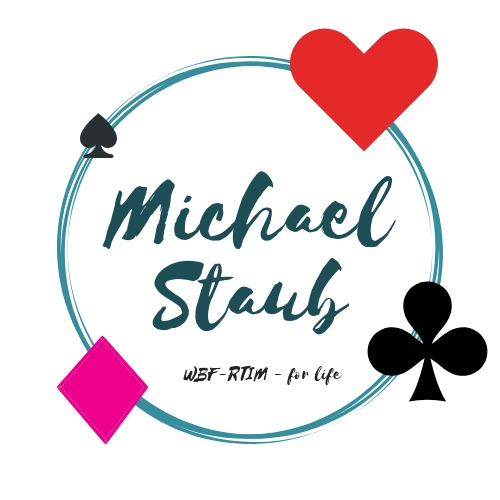 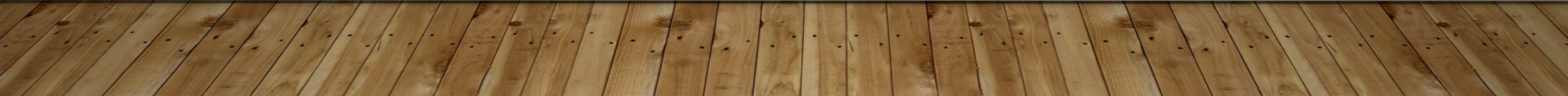 Hvorfor femfarve åbning i major
Hvorfor 4 farveåbning i major?
 - alle farvemeldinger er naturlige!
Hvorfor 5 farveåbning i major?
 - Det kræver kun 3 kort i farven for at støtte makker!
 - I kan derfor nemmere holde modstanderne fra fadet!
- Det er nemmere at spærremelde
 - Selv systemudviklerne af Nordisk Bridge Standard forsager åbning i major med fire kort!
”Loven” 1 - Det vigtigste meldeprincip
”Loven” – har begge sider FIT, er det totale antal stik i spillet lig med det samlede antal trumfer der er på begge sider: 

Har ”VI” 9 trumfer tilsammen og ”DE” 9 trumfer tilsammen er det samlede antal stik 18.
FIT og konkurrence
Når begge sider viser FIT kan du konkurrere på det trin der svarer til jeres samlede antal trumfer. 

Har I 10 trumfer tilsammen er det firetrinnet, 9 trumfer tretrinnet osv.
”Loven” 2 - Det vigtigste meldeprincip
Når du kender antallet af trumfer spærre du fuldt ud med det samme. 
Melder makker 1 og du sidder med fem hjerter og 7 point melder du fire hjerter straks det bliver din tur. 
Åbner makker med 2 og du sidder med tre hjerter og ikke særligt mange point kan du svare 3. Din makker ved det er viderespær og MELDER IKKE VIDERE!
Det er derfor vigtigt at vi kan søge og vise fit hurtigst muligt
ALLE direkte støttemeldinger skal vise FÅ honnørpoint men GOD støtte!

Hvad gør vi så med fit og honnørpoint?
Omvendt bergen raise – lær at spær - Bruges af 80% af alle top par
Dig		Makker

fire korts støtte og  10-11 hp.
Dig		Makker

fire korts støtte og  8 - 9 hp.
3♣︎
1♥︎
1♥︎
3♦︎
Omvendt Bergen raise - Når du både har fit og point!
I et uforstyrret meldeforløb reserverer I meldingerne 2NT, 3♣︎ og 3♦︎ til at vise mindst 4 korts støtte og point.
2NT er krav til udgang med 12+ hp. og mindst fire kort i makker majorfarve
3♣︎ er invit til udgang med 10-11 hp. og fire kort i makker majorfarve
3♦︎ viser 8-9 hp. og fire kort i makker majorfarve
Vest	Nord	Øst	Syd
1♠︎ 	pas 	 3♦︎
Så er der plads til at i kan Spærre for at holde fjenden fra fadet
Dig		Makker
 
max 7 honnørpoint og præcis 4 hjerter
Dig		Makker

max 7 honnørpoint og præcis 5 hjerter
1♥︎
3♥︎
1♥︎
4♥︎
Den rigtig gode svar hånd med mange honnørpoint og Fit
Hvad gør vi så?
1♥︎ /♠︎ - 2NT som udgangskrav
Bruges af ALLE stærke bridgespillere
Om det viser mindst honnør tredje eller mindst firekortsstøtte er ligegyldigt bare I er enige.
Hvilket svarsystem i bruger er ligegyldigt bare svaret 2NT er krav til udgang.
Med omvendt bergen og 2NT som udgangskrav meldes hænder med primær støtte i et hug!
NORD			SYD		BETYDNING
1♥︎ 			2♥︎		6-9 hp og præcis 3 hjerter

1♥︎			2NT		Krav til udgang med primær støtte

1♥︎			3♣︎		10 – 11 hp og præcis 4 hjerter

1♥︎			3♦︎		8 – 9 hp og præcis 4 hjerter

1♥︎			3♥︎		4– 7 hp og præcis 4 hjerter

1♥︎			4♥︎		4– 7 hp og præcis 5 hjerter
En nem løsning efter 1♥︎ /♠︎ - 2NT  - Jacoby 2NT
Svaret 2NT med majorstøtte og udgangskrav spilles i en eller anden variant af 100% af alle top par i verdenen.

Nu også af jer!
jacobys 2nt – svarene 1  - her anbefaler jeg de svar der er nemmest at huske!
Vest	Nord	Øst	Syd
1♠︎ 	Pas 	2NT
3	Jeg har kortfarve i klør (single eller renonce) og højst 6 tabere
3♦♦︎	Jeg har kortfarve i ruder 👆
3♥︎	Jeg har kortfarve i hjerter
3♠︎	Jeg har tillæg (15+ hp) og INGEN kortfarver
3NT	Jeg har en hånd der ville have genmeldt  sans billigst muligt (12-14 hp.)
4♠︎	MINIMUM – 11-14hp.  – ofte en 6 farve i spar eller en svag tofarvet hånd.
Hvad gør vi så med både støtte og point når fjenden blander sig
I et forstyrret meldeforløb reserverer I overmeldingen i fjendes farve til at vise mindst tre korts støtte og 10 hp.



Det betyder at 2NT kan bruges til at vise invitation til 3NT med hold i den indmeldte farve.
Vest	Nord	Øst	Syd
1 	 1♠︎ 	 2♠︎
Opgaver - svar
3 & 4
5 & 6
7 & 8
9 & 10
11 & 12
13 & 14
15 & 16
DE sidste opgaver tager vi sammen i plenum - syds næste melding?
2 ♠︎
2 ♠︎  - igen
3 ♠︎
4 ♥︎
1♥︎
PAS
1♠︎
♠︎ 8 7 2 ♥︎ K 9 7 ♦︎ E K 5 2 ♣︎ B 9 8
♠︎ 2 ♥︎ K B 5 4 2 ♦︎ E B 2 ♣︎ E 4 3 2
♠︎ T 9 6 5 ♥︎ 8 6 5 4 3  ♦ ︎5 ♣ ︎4 3 6
♠︎  -  ♥︎ K B 6 4 2 ♦ ︎K D 8 5 ♣ ︎E 4 3
Weak jump – lær at spær - Bruges efter makkers åbning 1♣︎ eller 1♦︎
Dig		Makker


Viser 3-7 hp. og seksfarve fx ♠︎ 9  ♥︎ B 8 6 5 4 3  ♦ ︎D 4 3 ♣ ︎D 3 6 
Dig		Makker


Viser 3-7 hp. og seksfarve fx ♠︎ B 8 6 5 4 3 ♥︎ 3  ♦ ︎D 4 3 ♣ ︎D 3 6
1♣︎ ︎
2♥
1♦︎ ︎
2♠︎
Spil 1-8
I skal nå mindst 4 af spillene og notere de spillede spil ned så I ikke kommer tilo at spille de samme to gange!

Herefter videre til spilføring
SpilføriNg - Fra Staubs øverste hylde
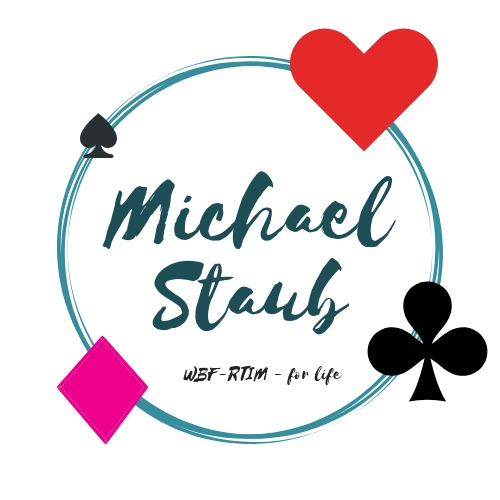 Spilføring - Basis
Trækning af sikre stik
Tag dine stik på bedste vis
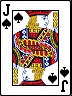 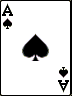 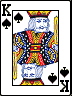 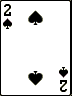 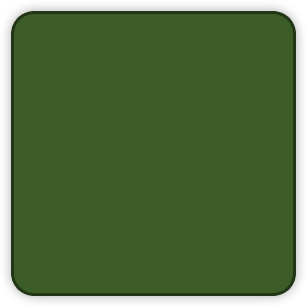 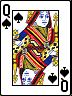 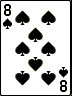 Tag dine stik på bedste vis
Når du mangler indkomster til bordet
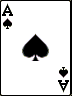 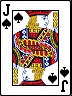 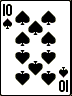 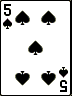 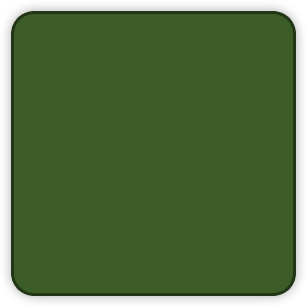 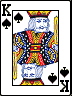 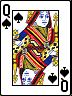 Tag dine stik på bedste vis
Når du mangler indkomster til bordet – hvor mange stik kan du så få her?
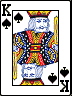 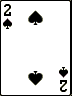 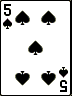 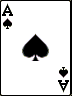 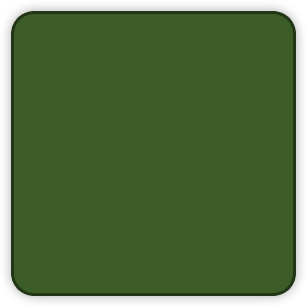 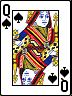 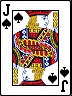 Tager du alle dine stik på en gang?
Fordele og ulemper ved at trække alle dine stik i en sidefarve
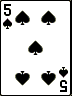 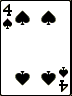 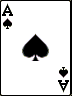 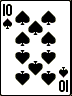 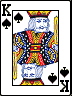 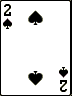 Fordel
fjenden skal producere en masse afkast så du får overblik over deres fordeling.

De kan også komme til at kaste forkert!
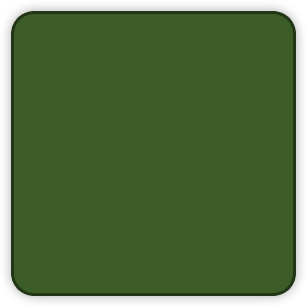 Ulempe
du fjerner en masse forbindelser mellem hånd og bord!
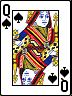 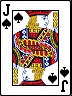 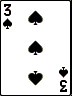 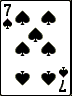 Gør de små kort store
Hvor mange stik kan der rejses her?
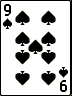 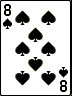 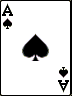 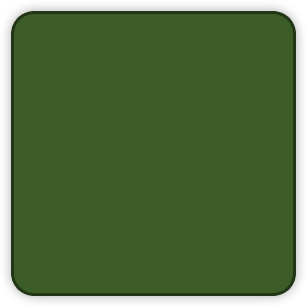 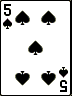 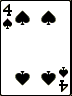 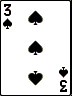 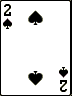 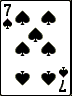 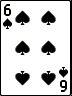 Gør de små kort store
Hvordan spilles denne farve bedst?
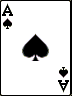 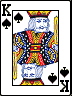 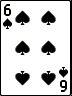 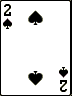 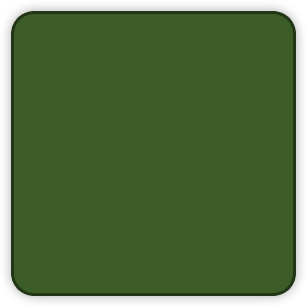 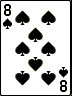 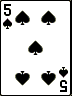 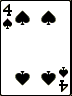 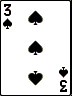 Knibning og opspil
Den simple knibning
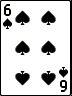 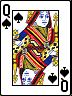 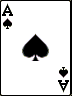 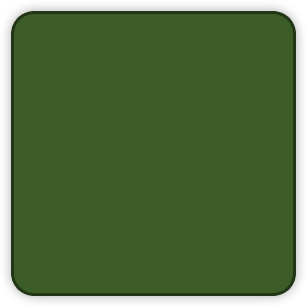 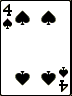 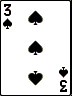 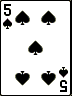 Knibning og opspil
Det simple opspil
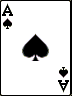 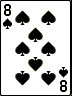 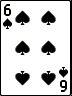 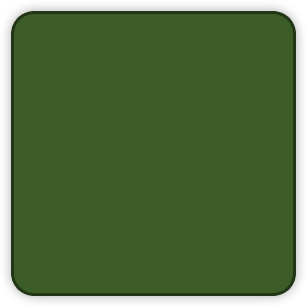 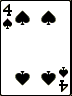 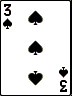 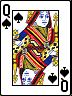 Knibning og opspil
Det simple opspil 2
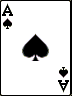 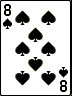 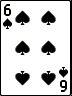 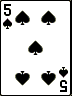 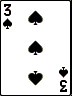 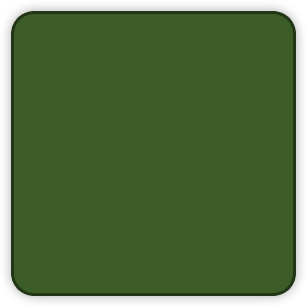 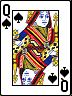 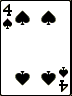 Hvor mange stik ?
Forestil dig hvorledes kortene er placeret hos modstanderne!
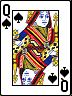 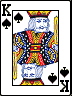 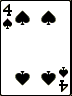 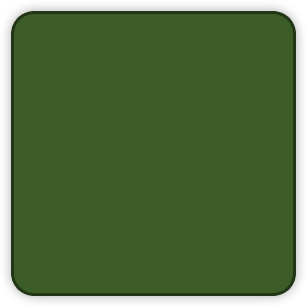 Et eller to stik eller
En eller to tabere!
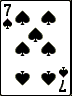 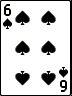 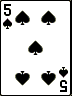 Hvor mange stik ?
Hvor mange stik kan vi få her!
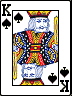 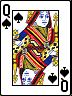 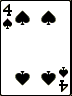 Hvad er den optimale sits?
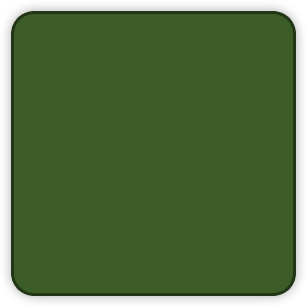 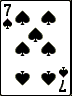 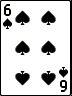 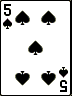 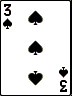 Bedste chance
Når du har otte kort og mangler damen
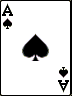 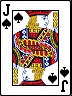 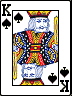 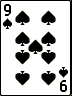 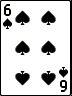 EIGHT EVER
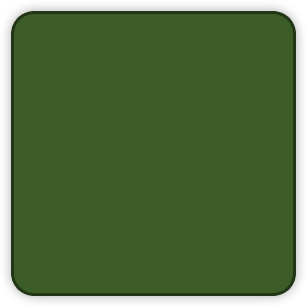 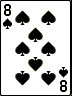 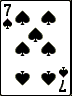 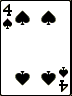 Bedste chance
Når du har ni kort og mangler damen
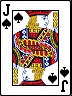 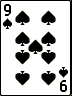 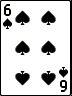 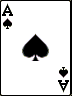 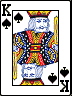 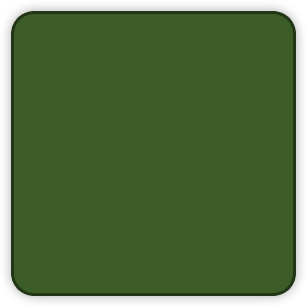 NINE NEVER
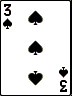 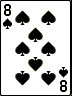 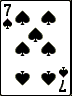 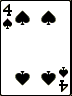 Knibning og opspil
Den gentagne knibning
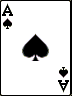 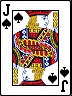 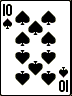 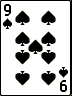 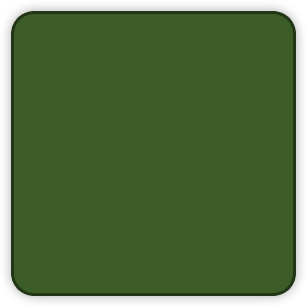 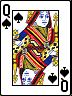 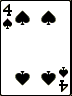 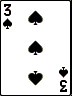 Knibning og opspil
Beskyt dine indkomster – spil snedigt
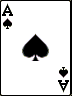 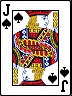 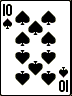 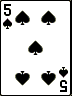 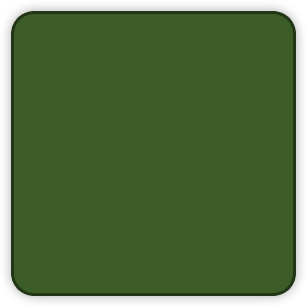 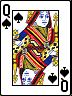 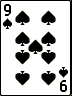 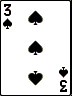 Bedste chance - fæld damen
Få styr på de små marginaler – hvad kan vi garderer os mod her ?
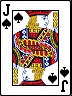 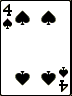 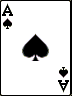 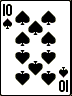 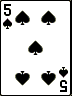 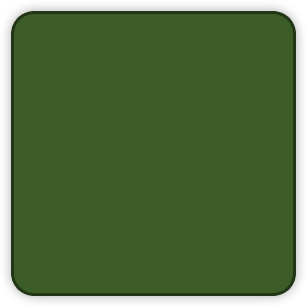 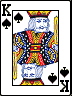 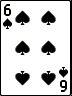 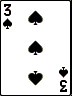 Knibning for flest stik optimer dine chancer
spilføring?
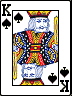 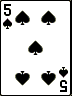 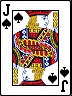 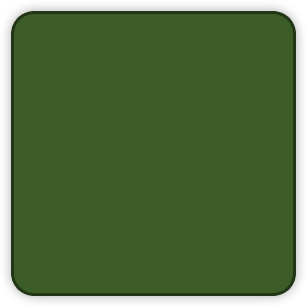 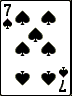 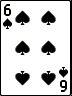 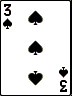 Knibning for flest stik optimer dine chancer
Rejs otteren
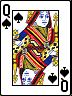 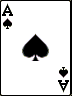 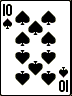 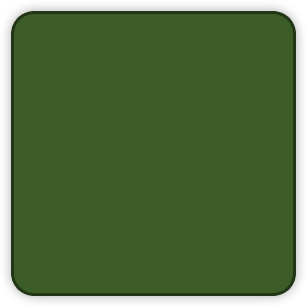 Hvordan skal kortene sidde imod for flest stik?
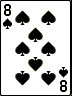 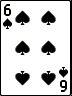 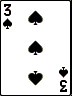 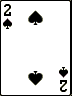 Kombiner opspil og KnibningNår 1. del gik godt
Hvad er den rigtige plan her?
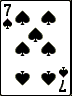 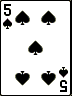 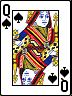 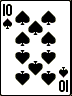 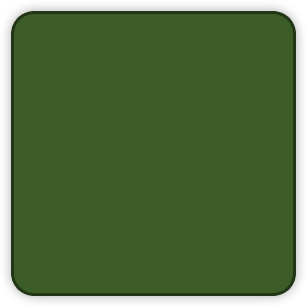 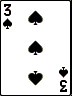 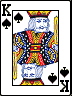 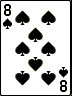 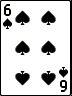 Forsinket Knibning Hold øje med modstandernes afkast
Når 10, Bonde eller Dame falder første gang
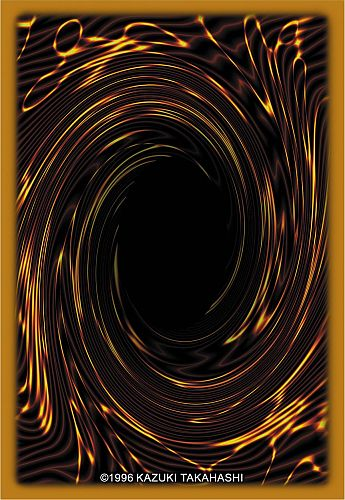 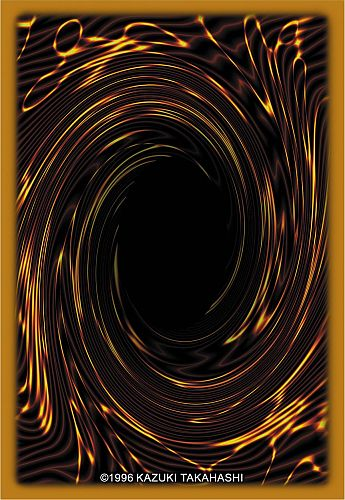 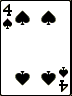 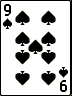 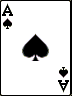 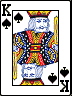 Bliver du snydt hvis ØST også har bonden eller 10?
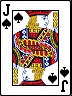 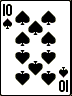 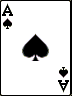 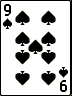 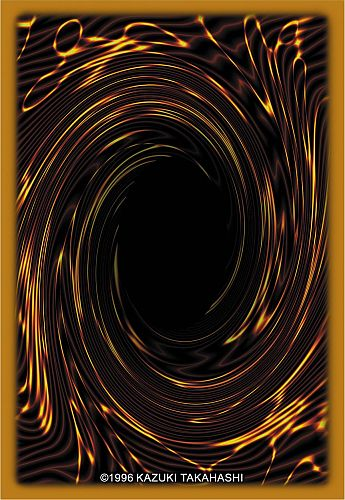 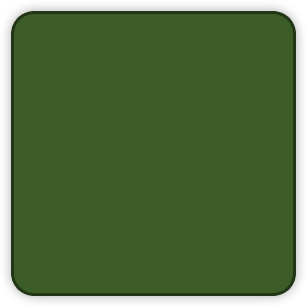 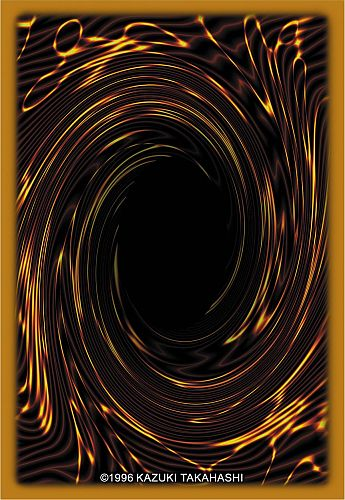 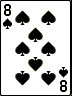 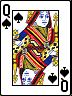 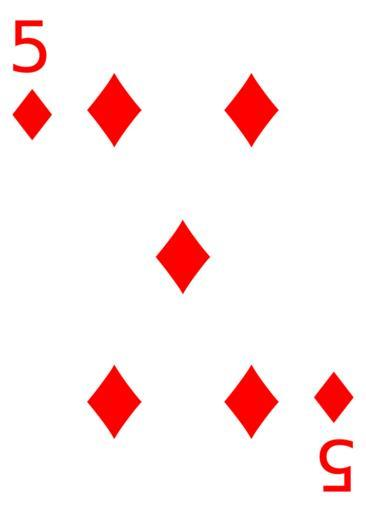 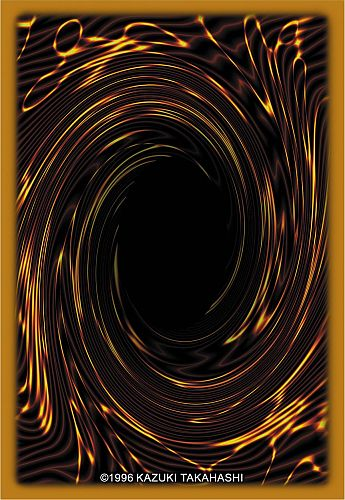 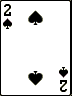 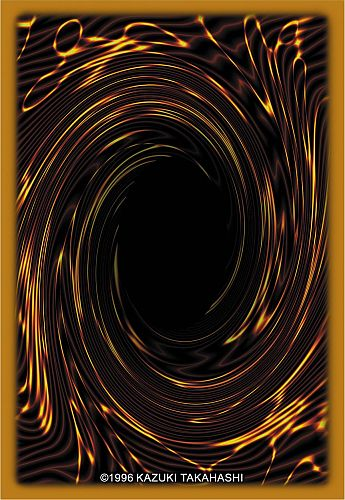 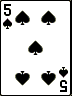 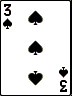 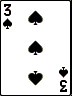 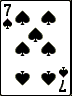 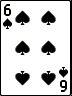 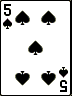 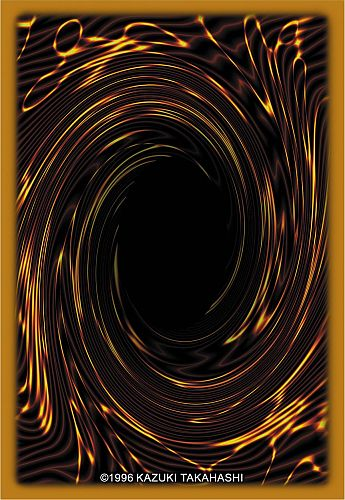 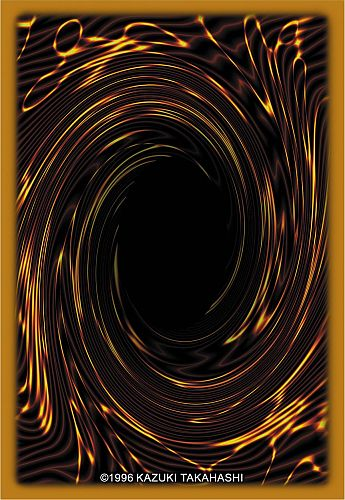 Når der sker noget overraskende
Når Damen fældes
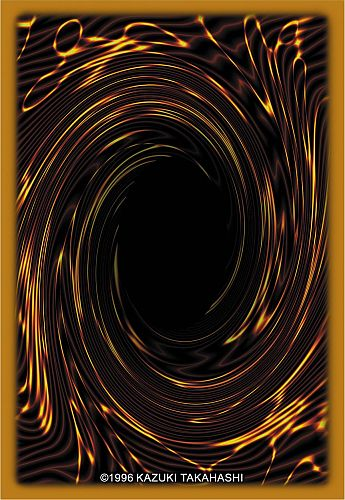 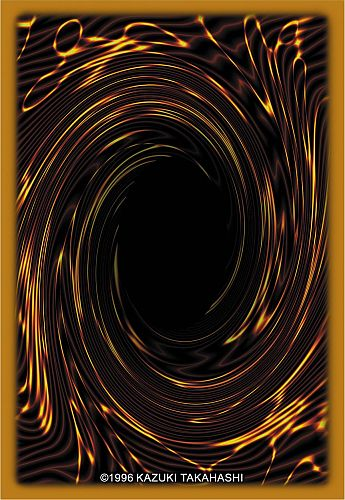 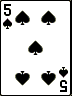 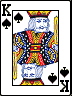 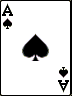 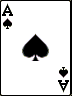 Hvilke overvejelser gør du dig her?
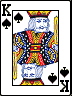 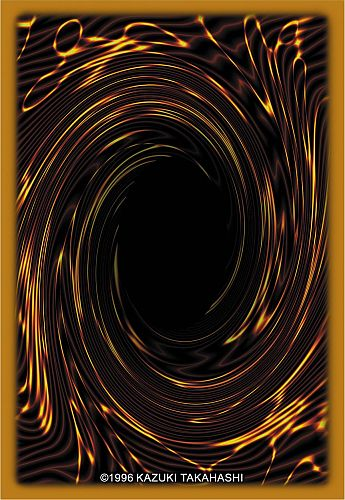 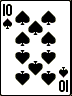 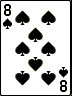 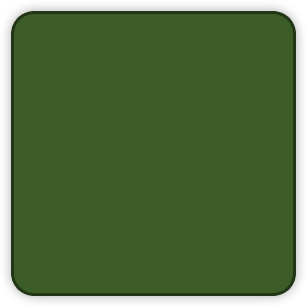 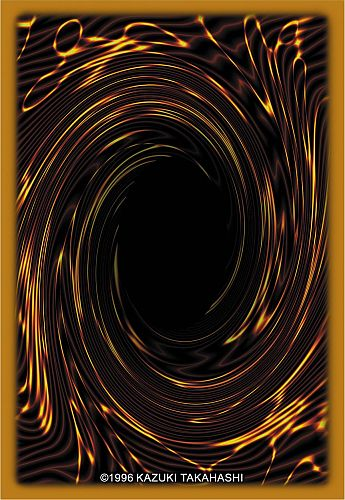 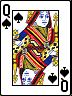 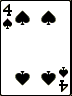 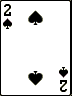 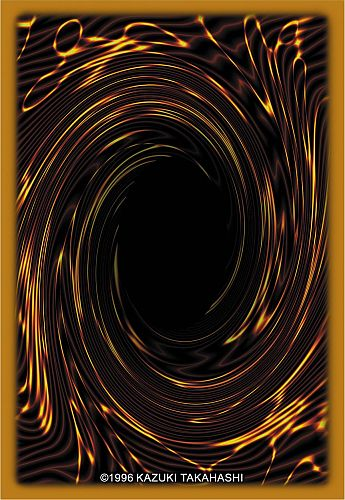 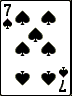 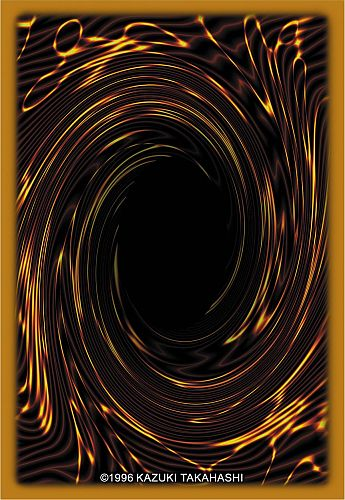 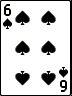 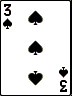 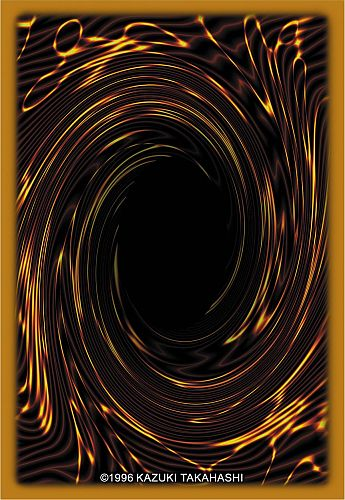 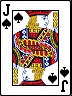 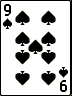 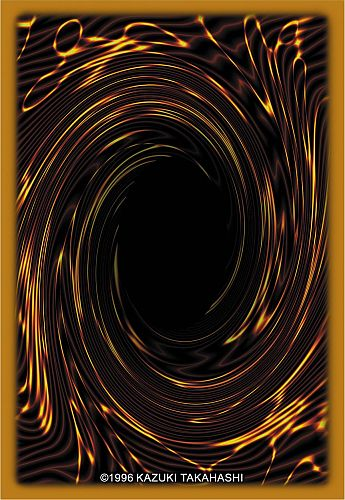 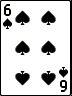 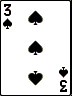 TRUMFninger - hvorfor der er flere stik i trumfkontrakter!
Hvorfor der ikke altid skal trækkes trumf!
Du kan trumfe de to spartabere med ♥︎ som trumf 
6+2 giver 8 trumfstik

Giver det mening at trumfe sparene?
6+0 giver 5 trumfstik
Trumfknibningen  - Når vi rejser en sidefarve med hjælp fra vores trumfer!
Bedste ♠︎ behandling  med ♥︎ som trumf
Krydstrumfning - når der er behov for at (næsten) eller trumfer giver stiK!
Hvordan spiller vi 6 ♠︎ med ♥︎D i udspil?
Var I grådige og trak kl D gik i ned da Vest kunne trumfe!

 Kryds trumfning egner sig IKKE hvis man nemt kan rejse en sidefarve
♣︎ E D 4 3
♦︎ E K D 7 6 4
Spil 9-16
I skal spille mindst 4 spil og notere de spillede spil ned

Derefter videre til XYNT
X-Y-NT
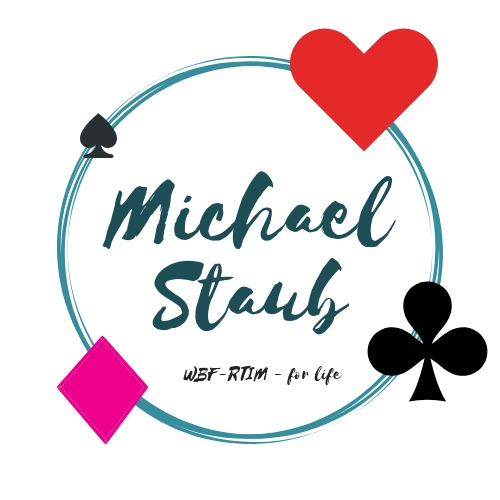 Eller hvordan I finder bedste kontrakt når makker genmelder 1NT
X-Y-NT – konventionen  - Træder ikraft når åbner viser 12-14 hp med en 1NT genmelding
Nord        Øst	   Syd        Vest
1♥︎
PAS
PAS
1 ♣︎
1 NT
Svarene 2♣︎ og 2♦︎ beder om yderligere oplysninger fra åbner – lige som svaret 2♣︎ efter 1NT
2♣︎ er invitation til udgang med 11-12 hp. og makker SKAL melde 2♦︎!
2♦ er krav til udgang og åbner skal fortælle mere om sin hånd.

Nord	Øst	Syd        Vest
1♣︎
PAS
PAS
1♠︎
Med fx ♠ ︎D B 9 5 2 ♥︎ E K 5 4 ♦︎ K 4 ♣︎ B 9
Med fx ♠ ︎D B 9 5 2 ♥︎ E 5 4 ♦︎ K B 4 ♣︎ B 9
2♣︎
PAS
1NT
2♦︎
[Speaker Notes: NS4, kap 8, side 86]
Du sidder med følgende hånd i meldeforløbet
1 ♦
1NT
3NT
2♣︎
2♦︎
2 ♠︎
PAS
PAS
PAS
PAS
1 ♠︎
?
♠︎ K 9 6 5  ♥︎ D B 2 ♦ ︎E B 5 ♣ ︎D 8
♠︎ E K D 5 2 ♥︎ E K 9 2 ♦ ︎K 2  ♣ ︎ 9 6
♠︎ E D T 5 4 2 ♥︎ 3 2 ♦ ︎B 5 ♣ ︎D 3 2
♠︎ D B 6 5 2 ♥︎ K B 5 4 ♦︎ 2 ♣︎ K D 4
Du sidder med følgende hånd i meldeforløbet
1 ♣︎
1NT
2♣︎
3♥︎
2♦︎
2♦
PAS
PAS
PAS
PAS
1 ♥︎
?
♠︎ K 9 6 5  ♥︎ K D B 9 2 ♦ ︎E B 5 ♣ ︎D 8
♠︎ 4 2 ♥︎ K D 9 3 2 ♦ ︎K B 5 ♣ ︎K D 3
♠︎ 6 5 2 ♥︎ K D B 9 8 2 ♦ ︎4   ♣ ︎K 9 2
♠︎ D B 6 5  ♥︎ K B 5 4 ♦︎ 3 2 ♣︎ K D 4
Du sidder med følgende hånd i meldeforløbet
2♥︎
1 ♣︎
1NT
PAS
PAS
PAS
PAS
2♦
4♥︎
?
1 ♥︎
♠︎ 4 2 ♥︎ K D 9 3 2 ♦ ︎K B 5 ♣ ︎K D 3
Du sidder med følgende hånd i meldeforløbet
2♠︎
1 ♣︎
1NT
PAS
PAS
PAS
PAS
2♦
4♠︎
?
1 ♥︎
♠︎ K 9 6 5  ♥︎ K D B 9 2 ♦ ︎E B 5 ♣ ︎D 8
Du sidder med følgende hånd i meldeforløbet
1 ♣︎
1NT
2♦︎
PAS
PAS
PAS
PAS
2♣︎
2♥︎
?
1 ♠︎
♠︎ D B 9 6 5  ♥︎ K B 5 4 ♦︎ 3  ♣︎ K B 4
Du sidder med følgende hånd i meldeforløbet
2♦
1 ♣︎
1NT
PAS
PAS
PAS
PAS
2♣︎ ︎
?
PAS
1 ♥︎
♠︎ 5  ♥︎ D B 9 2 ♦ ︎K B 4 3 2 ♣ ︎D 8 5
Spil 17 - 24
Same procedure as last time!

Herfter videre til jeres spørgsmål
Doblinger – modul 1
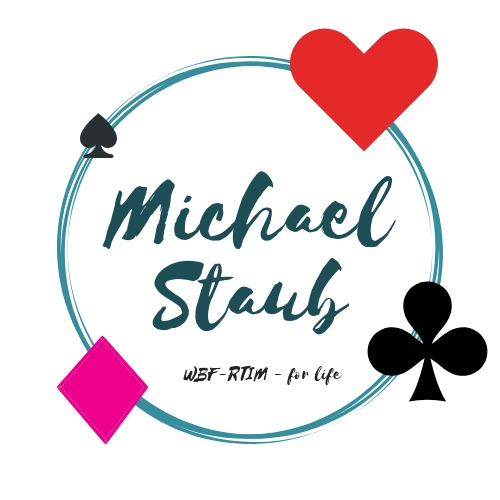 - Bliv bedre til at kæmpe om kontrakten!
Formål med doblingen
Doblingen er et værktøj til at kæmpe om kontrakten når modstanderne blander sig.
 og når I vil blande jer.
De flest doblinger UNDER UDGANG skal aftales som oplysningsdoblinger. 
Når fjenden åbner med at spærre på udgangsniveau er doblingen oplysning men makker kan forvandle doblingen til straf.
Moderne dobling - principper
De fleste moderne doblinger er således oplysningsdoblinger og IKKE strafdoblinger .
En dobling er altid oplysende når:
Makker ikke har meldt andet end pas OG
Doblingen er afgivet under 4 hjerter  OG
Der er to eller tre umeldte farver

Det gælder både i defensiven og i offensiven
[Speaker Notes: NS4, kap 8, side 86]
oplysningsdoblingen - vigtigt at i som par er helt enige om hvad en OD viser!
Den almindelige oplysningsdobling(OD) af fjendens åbning i farve viser ENTEN:
En åbningshånd, 12+ hp, og tolerance til de ikke meldte farver, 
ELLER 17+ med vilkårlig fordeling.


Med den lille dobler-hånd passer man makkers billigste melding ud. Derfor SKAL makker springmelde hvis han har mere end 7 hp! 
Med den store dobler-hånd melder ”doblerhånden” ny farve efter makkers melding.
Vest	Nord	Øst	Syd
1♣ 	D	PAS	1♠︎ PAS	2♥︎
oplysningsdoblingen - De videre meldinger
Vest	Nord	Øst	Syd	
1♣ 	D	PAS
1♦︎/1♥︎/1♠︎ 	- 0-7 hp.
1NT 		- 6-10 hp.
2♣	 	- Krav til udgang
2♦︎/2♥︎/2♠︎	 - 8-11hp. Fire farve
2NT		- 11-12 hp. Hold i åbningsfarven
3♦︎/3♥︎/3♠︎	- 8-11 hp – fem farve
3NT		- 12+ hold i åbningsfarven
Spring til udgang	- 12+ mindst femfarve
oplysningsdoblingen - De videre meldinger når fjenden melder videre
Vest	Nord	Øst	Syd	
1♠︎ 	D	 2♠︎
D
2NT
3♣/3♦︎/3♥︎
3♠︎
3NT
Spring til udgang
7-10 hp. Uden en god melding
11-12 hp. Med hold i spar
5-11hp. og femfarve – 3♥︎ kan være på 4 kort
Krav til udgang.
For at spille
For at spille
Den Negative dobling
Efter en naturlig farveindmelding på 4♥ eller lavere fra 2. hånd viser en dobling mindst 4 kort i umeldte majorfarve(r).
Vest	Nord	Øst	Syd
1♣ 	1♠︎	D = hjerterfarve
Vest	Nord	Øst	Syd
1♣ 	1 ♥ 	D
1♣ 	2 ♥ 	D
1♣ 	3 ♥ 	D
1♣ 	4 ♥ 	D
Doblingen på 1-trinnet lover mindst 6 hp. og 4 spar
Doblingen på 2-trinnet lover mindst 8 hp. Og ?
Doblingen på 3-trinnet lover mindst 10 hp.
Doblingen på 4-trinnet lover mindst 12 hp.
[Speaker Notes: NS4, kap 8, side 86]
Negativ dobling, øvelser		1-2
Vest	Nord	Øst	Syd
1♣ 	1♠︎	?
E5 KD9843 DT5 64
E5 KD98 DT5 6432
2 
D
Negativ dobling, øvelser		3-4
Vest	Nord	Øst	Syd	
1♣ 	1 	?
ED72 KT74 65 B74
KBT5 D72 95 E763
D
1♠
Negativ dobling, øvelser		5-6
Vest	Nord	Øst	Syd
1♣ 	3 	?
72 ET42 KBT9 EB4
KB982 B43 E543 3
D
Pas
Negativ dobling øvelser		7-8
Vest	Nord	Øst	Syd
1 	4 	?
KT75 2 KBT95 EB4
EDT982 3 EB3 543
D
4♠
Negativ dobling, øvelser		9-10
Vest	Nord	Øst	Syd
1 	1 	?
ED72 KT7 E65 K74
KBT875 D72 E95 6
D
1♠
Svar på negativ dobling
Åbner melder som om makker har meldt den majorfarve der er negativt doblet til.
Genmelding af egen farve viser 6 farve eller god femfarve. 
Anden melding følger de almindelige principper.
NT viser hold i den indmeldte farve.
Overmelding i fjendens farve er krav og spørger om yderligere oplysninger.

HELT IGENNEM NATURLIGT
[Speaker Notes: NS4, kap 8 side 89]
Spørgsmål, betragtninger eller andet der presser sig på?